Warsztaty dostępności:warsztaty prostego języka
Ilona Tomczyk
Koordynator ds. dostępności
Język prosty a ETR
Język prosty a ETR- porównanie
Czemu język prosty jest potrzebny?
Bo mamy problem z czytaniem ze zrozumieniem, wyszukiwaniem informacji
Dlaczego to takie ważne
„Dobry tekst to tekst zwięzły i na temat. Zdanie nie  powinno zawierać niepotrzebnych słów, a akapit niepotrzebnych zdań - tak samo jak urządzenie nie powinno posiadać niepotrzebnych  części.” 

E.B. White,The Elements of Style, Allyn and Bacon,1979
Język prosty
Zasady
Używaj dobrze znanych, powszechnych słów
Na co uważać?
skróty,
zapożyczenia,
slang,
korpomowę
inne specjalistyczne wyrażenia
4 główne elementy
Merytoryka
Struktura
Relacje
Gramatyka
Struktura
Po co?
żeby tekst był łatwy do przejrzenia i wyszukania najważniejszych informacji 
Aby nie zniechęcić do czytania 
Jak to zrobić ?
podziel tekst na akapity,
korzystaj z list,
Korzystaj z nagłówków
Typy nagłówków:
twierdzenia (bez kropek) 
pytania ze znakiem zapytania
pytania bez znaku zapytania 
najbardziej rekomendowane: pytania bez znaku zapytania (udają twierdzenia), na przykład: Czy warto studiować na Politechnice Morskiej w Szczecinie
Merytoryka
Jak to zrobić? 
ustal cel tekstu,
najważniejsze  informacje umieść na początku,
pisz na temat,
sprawdź jak tekst rozumieją inne osoby
Po co?
żeby przekazać informacje najważniejsze – dla nas i dla czytelnika
Gramatyka
Formy zakazane
strona bierna (chłodna, bezosobowa konstrukcja),
rzeczownik zombie- rzeczowniki, które połknęły czasownik, np. zrobienie, otrzymanie, wypełnienie,
unikaj form bezosobowych, słów takich jak : trzeba, należy (nie wiadomo o kogo chodzi)
Po co ?
aby tekst był zrozumiały

Jak to zrobić ?
używaj naturalnej gramatyki i interpunkcji,
unikaj strony biernej, imiesłowów
Relacje
Słowa i zwroty zakazane
marketingowe abrakadabra, wychodząc naprzeciw oczekiwaniom, w trosce o najwyższą jakość obsługi, 
pisanie o pisaniu (informuję , wyjaśniam),
formalizmy (niniejszy, przedmiotowy, powyższy),
bufony (iż, bowiem, 
rozwlekłości ( powziąć informację),
połączenia nadmiarowe ( okres czasu, w dniu dzisiejszym),
Po co?
aby tekst był przyjazny do czytania 


Jak to zrobić ?
zwracaj się bezpośrednio do czytelnika,
unikaj nienaturalnych, niezrozumiałych słów
Przydatne materiały i strony
Checklista i fiszki prostego języka
Pracownia Prostej Polszczyzny
Portal Funduszy Europejskich - Poznaj zasady prostego języka


 
 Narzędzia przydatne do sprawdzania i korekty tekstu
Jasnopis
Logios
Teksty ETR
Zasady
Znak ETR
Tekst jest napisany zgodnie ze standardami "Informacja dla wszystkich: Europejskie standardy przygotowania tekstu łatwego do czytania i zrozumienia",
Co najmniej jedna osoba z niepełnosprawnością  intelektualną sprawdziła publikację, a jej uwagi zostały wprowadzone
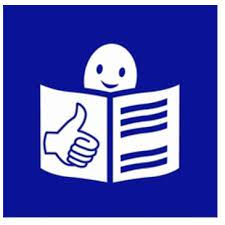 Zasady formatowania
bezszeryfowy krój tekstu o rozmiarze 14 pkt lub większym,
wyrównanie do lewej,
interlinia 1,5 pkt,
podział na akapity,
obecność śródtytułów,
numerowanie stron (najlepiej na dole po prawej),
Obecność (zrozumiałych) grafik i piktogramów,

Zadbaj o kontrast między tłem a tekstem, czytelność tekstu
Treść
Konstrukcja zdań 
stosuj krótkie zdania bez wtrąceń, 
każde zdanie zaczynaj w nowej linijce,
nie dziel wyrazów między linijki,
grupuj informacje na dany temat
Język
używaj języka prostego,
unikaj zdań negatywnych,
nie infantylizuj
Trudne słowa –przy wyjaśnianiu trudnych wyrazów korzystaj z przykładów z życia codziennego
Wskazówki
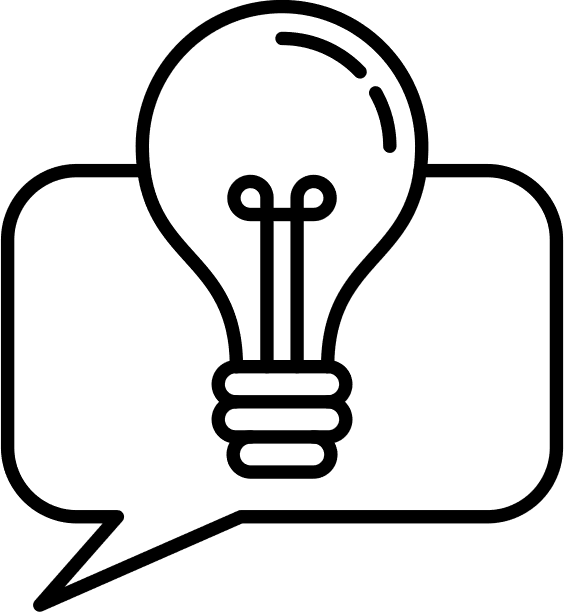 Nie każda osoba czyta warto udostępnić tekst w dwóch wersjach- pisemnej i dźwiękowej
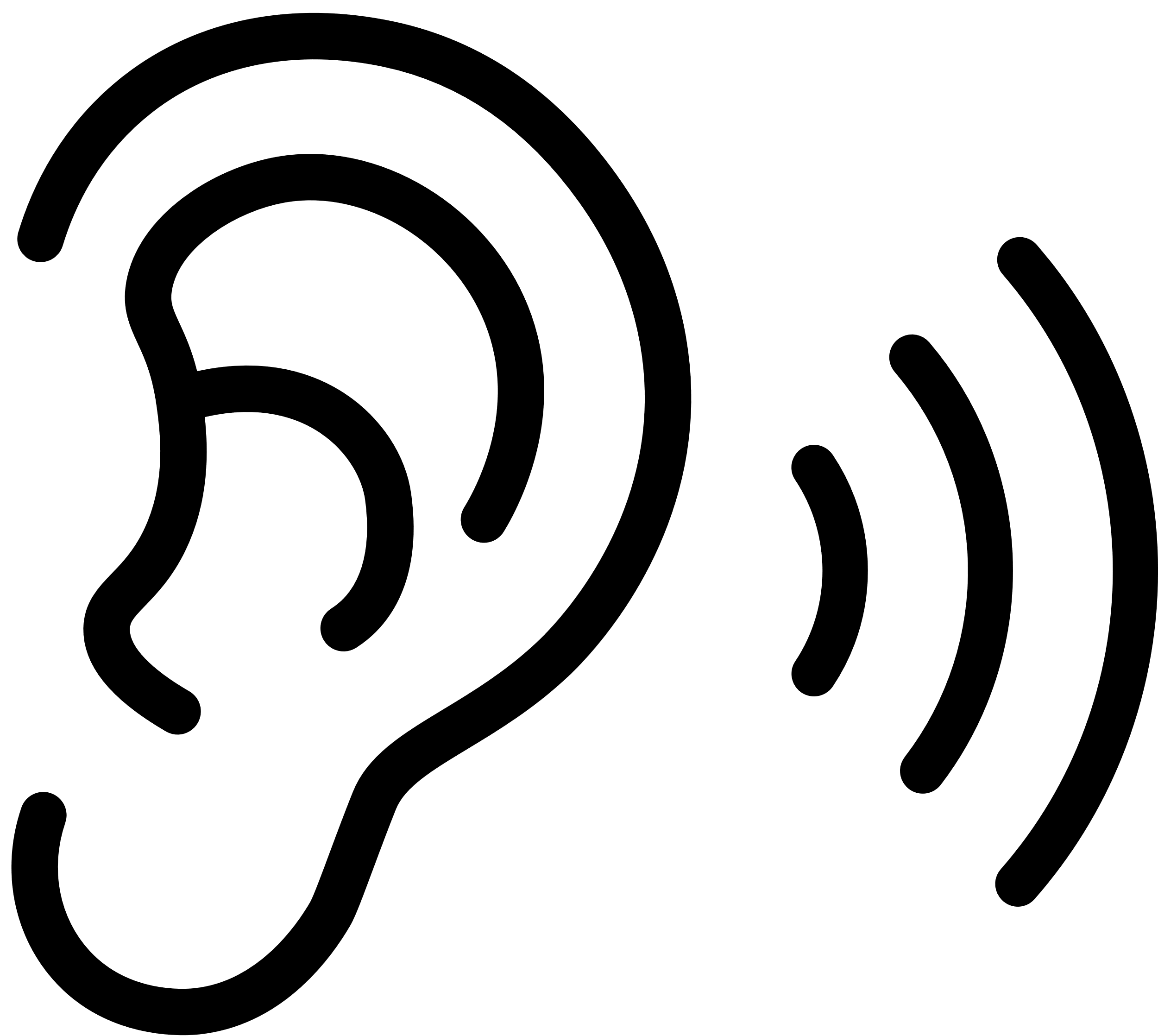 Nie każdy rozróżnia kolory – jeśli musisz odnieść się do koloru, zastanów się nad jakąś dodatkową informacją, która pomoże w zrozumieniu tekstu
Unikaj zaimków,

Jeśli masz możliwość- używaj albo piktogramów, albo zdjęć (zdecyduj się na jedno rozwiązanie),

Konsultuj teksty z więcej niż jedną osobą i z osobami z różnych środowisk
Narzędzia i publikacje
Znaki graficzne i materiały przeznaczonych do Komunikacji Wspomagającej i Alternatywnej (AAC):
piktogramy Aragońskiego Centrum Komunikacji Wspomagającej i Alternatywnej
piktogramy Sclera

Narzędzia przydatne do sprawdzania i korekty tekstu:
Jasnopis
Tworzenie tekstów i ich konsultowanie
Informacja dla wszystkich: Europejskie standardy przygotowania tekstu łatwego do czytania i zrozumienia
Nie piszcie nic dla nas bez nas! Angażowanie osób z niepełnosprawnością intelektualną w opracowywanie tekstów łatwych do czytania
Przykład publikacji w ETR
Co warto wiedzieć o dostępności: Broszura w tekście łatwym do czytania i zrozumienia
Dziękuję 